Презентация для учебника
Козлова С. А., Рубин А. Г.
«Математика, 6 класс. Ч. 1»
ГЛАВА III ЭЛЕМЕНТЫ ГЕОМЕТРИИ
3.3 Параллелограмм
Школа 2100
school2100.ru
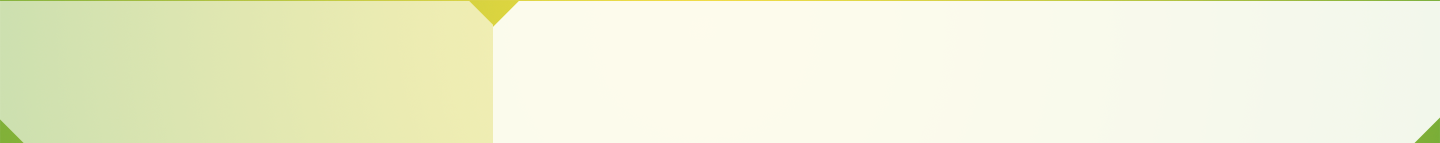 Параллелограмм
Параллелограмм
Четырёхугольник,
противоположные стороны которого попарно параллельны,
называется параллелограммом.
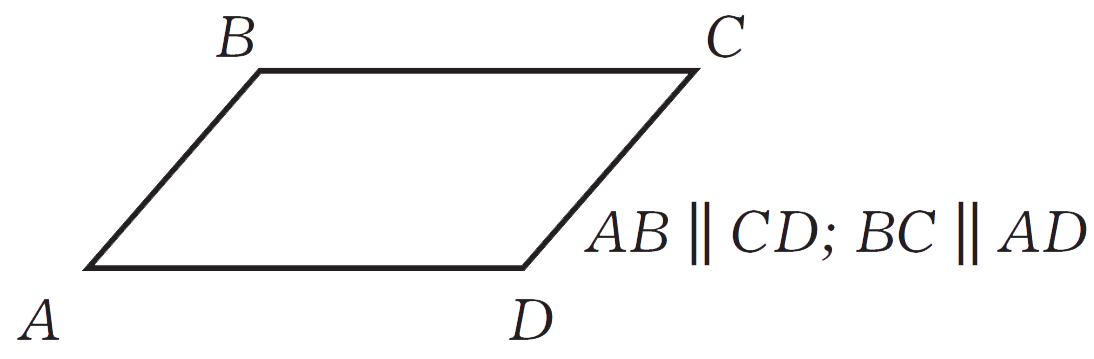 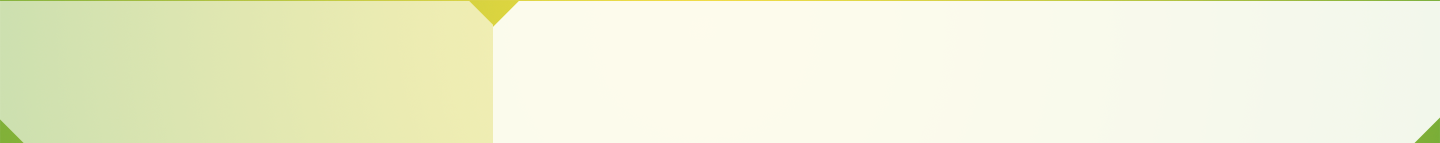 Свойства сторон, углов и диагоналей параллелограмма
Параллелограмм
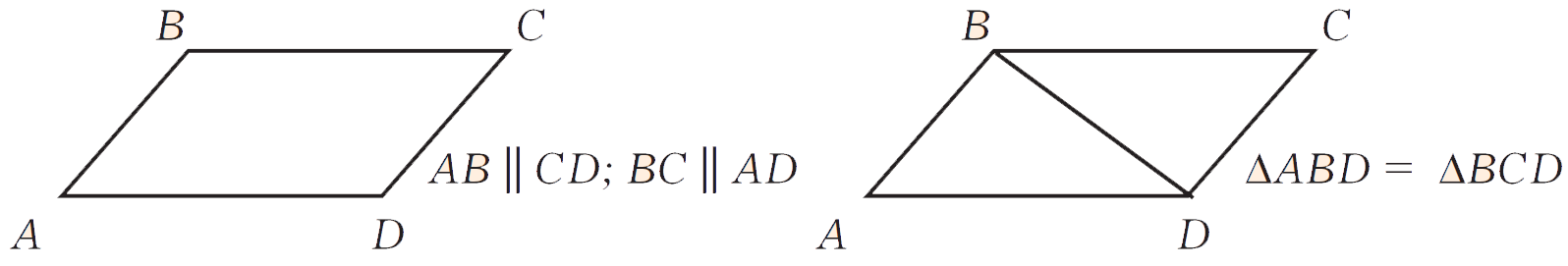 Диагональ параллелограмма
разбивает его на два равных треугольника.
Противоположные стороны параллелограмма равны.
Противоположные углы
параллелограмма равны.
Диагонали параллелограмма точкой пересечения делятся пополам.
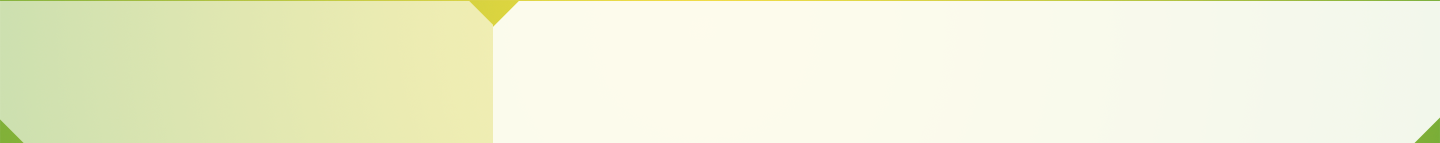 Свойства сторон, углов и диагоналей параллелограмма
Параллелограмм
Противоположные стороны параллелограмма равны.
Противоположные углы параллелограмма равны.
Диагонали параллелограмма
точкой пересечения делятся пополам.
Каждое из этих свойств параллелограмма – характеристическое.
Про каждое из этих свойств можно сказать, что из всех четырёхугольников им обладает только параллелограмм.
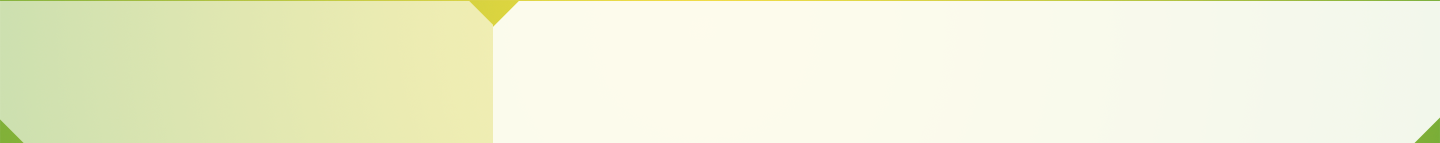 Свойства сторон, углов и диагоналей параллелограмма
Параллелограмм
B
C
Другими словами:
A
D
Если в четырёхугольнике АВСD
АВ=СD и ВС=АD,
то АВСD – параллелограмм.
Если в четырёхугольнике АВСD
∠А=∠С и ∠В=∠D,
то АВСD – параллелограмм.
Если в четырёхугольнике диагонали точкой пересечения делятся пополам, то этот четырёхугольник – параллелограмм.
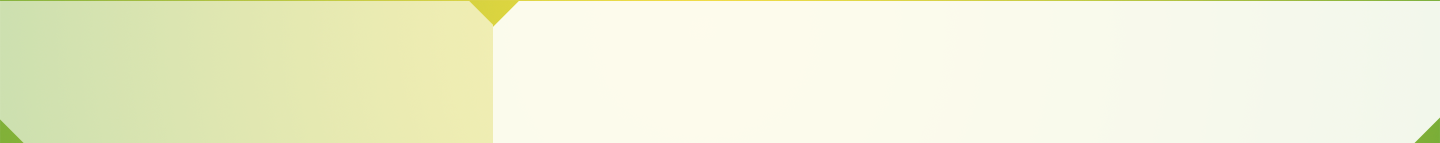 Виды параллелограммов
Параллелограмм
Параллелограммом является прямоугольник
(левый чертёж).

Он отличается от других параллелограммов тем,
что все его углы прямые, а так же тем,
что его диагонали равны.
Параллелограмм, у которого все стороны равны, называется ромбом
(правый чертёж).

Диагонали ромба перпендикулярны.
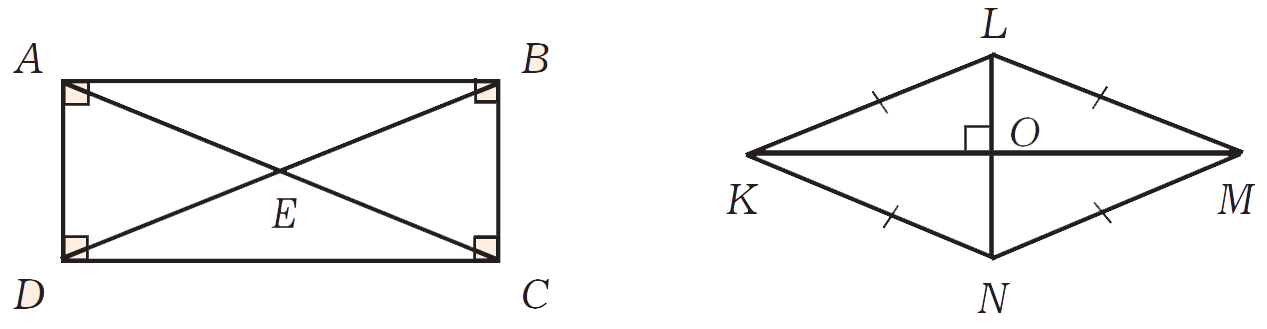 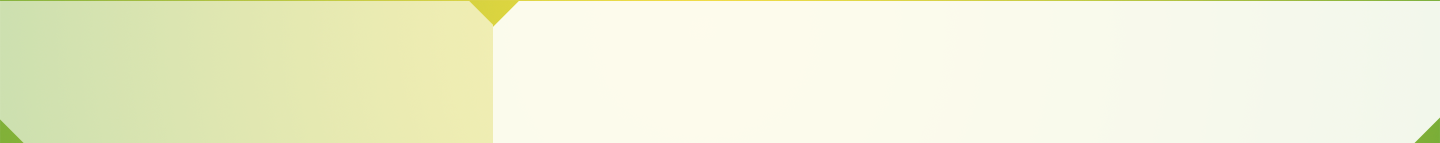 Высота параллелограмма
Параллелограмм
Высотой параллелограмма
называется
любой общий перпендикуляр
двух его противоположных сторон.
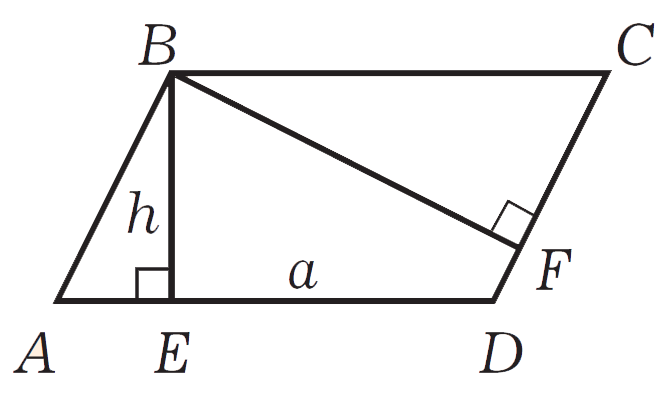 Чаще всего
высоту проводят так,
чтобы один из её концов
совпадал с вершиной параллелограмма.
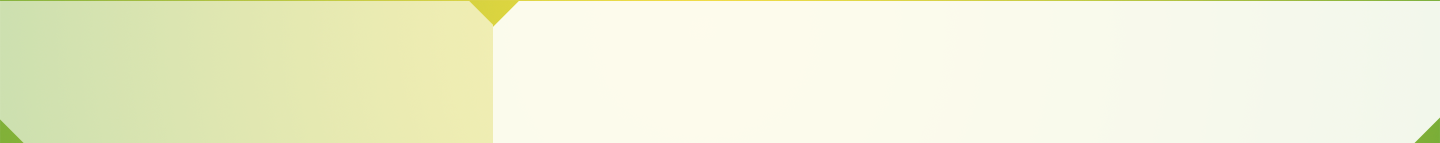 Площадь параллелограмма
Параллелограмм
Площадь параллелограмма
равна произведению
стороны на высоту,
проведённую к этой стороне.
B
C
SABCD = AD · BE
A
D
E
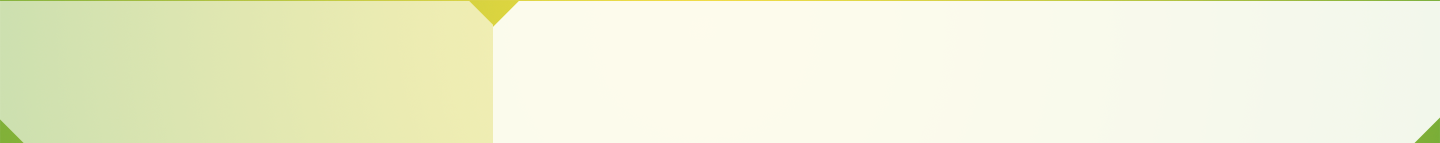 Площадь параллелограмма
Параллелограмм
Площадь параллелограмма равна произведению стороны на высоту, проведённую к этой стороне.
Доказательство
Диагональ ВD параллелограмма АВСD делит его на равные треугольники АВD и ВСD,
поэтому площадь параллелограмма в 2 раза больше площади ΔАВD.
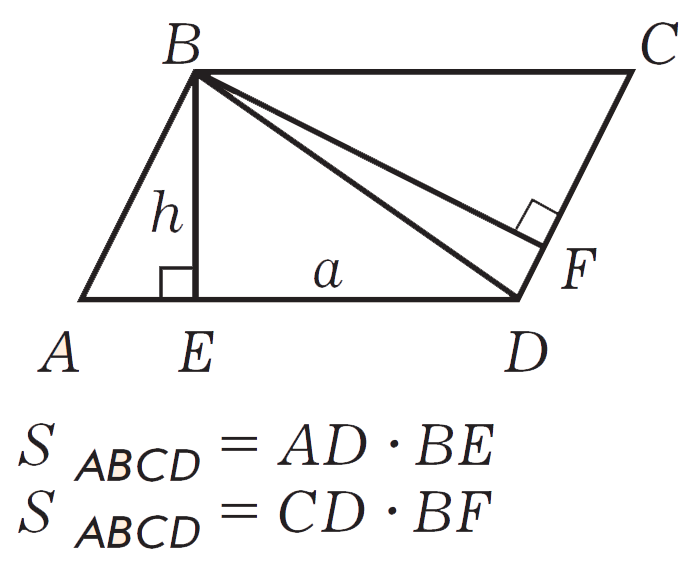 Проведём высоту ВЕ параллелограмма из вершины В к стороне АD.
Пусть АD = а, ВЕ = h.
По известной формуле площадь ΔАВD равна 0,5a·h,
а значит, площадь параллелограмма АВСD равна a·h,
что и требовалось доказать.
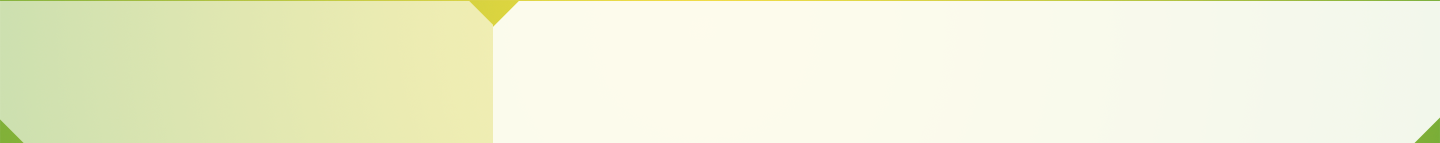 Делимость.
Свойства делимости
ПРОВЕРЬТЕ СЕБЯ
ПРОВЕРЬТЕ СЕБЯ
Параллелограмм
Ответьте на следующие вопросы:
Какой четырёхугольник называется параллелограммом?
Перечислите свойства сторон, углов и диагоналей параллелограмма. Какие из этих свойств являются характеристическими?
Какие особые виды параллелограммов вы знаете? Назовите их и укажите их свойства.
Что называется высотой параллелограмма?
Как вычислить площадь параллелограмма?